Image from: http://smcarthur.com/tecset/wp-content/uploads/2015/08/Carrying-Capacity-Image.jpg
LIMITS TO GROWTHSlide show by Kelly Riedell
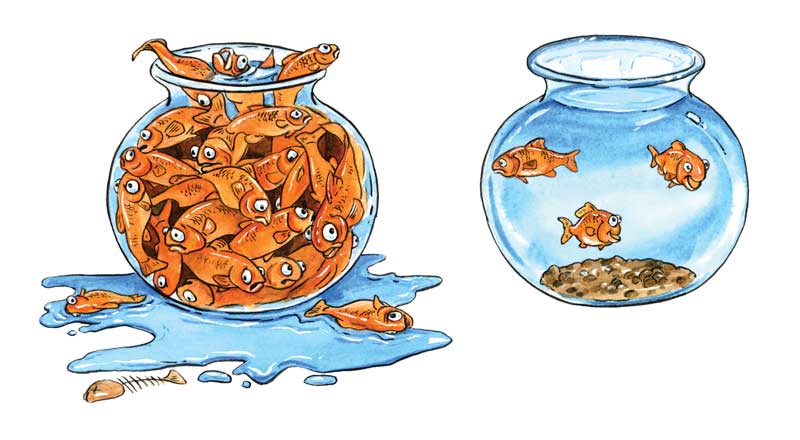 2020 CED ESSENTIAL KNOWLEDGE 
SYI-1.G.1 Populations comprise individual organisms that interact with one another and with the environment in complex ways.
SYI-1.H.1 A population can produce a density of individuals that exceeds the system’s resource availability
   i. Reproduction without constraints results in the exponential growth of a population. SYI-1.H.2 As limits to growth due to density-dependent and density-independent factors are imposed, a logistic growth model       generally ensues.
SYI-2.A.2 The availability of resources can result in uncontrolled population growth and ecological changes.
ENE-4.B.1 Communities change over time depending on interactions between populations.
ENE-1.N.1 Changes in energy availability can result in changes in population size. ENE.1.N.2 Changes in energy availability can         result in disruptions to an ecosystem— 
a. A change in energy resources such as sunlight can affect the number and size of the trophic levels. 
b. A change in the producer level can affect the number and size of other trophic levels.
POPULATIONgroup of individuals of same species living in same area at same time

DENSITYnumber of individuals per unit area

DISPERSION
pattern of spacing among individuals within the boundaries of the population
https://dr282zn36sxxg.cloudfront.net/datastreams/f-d%3Aa8070d548b03708fe12680a6c88af3ec2d39446c05176c6109d77640%2BIMAGE_THUMB_POSTCARD_TINY%2BIMAGE_THUMB_POSTCARD_TINY.1
PATTERNS OF POPULATION DISTRIBUTION
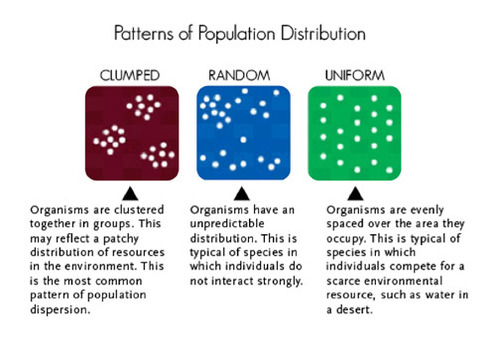 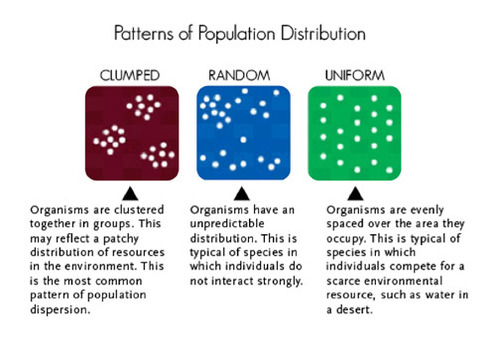 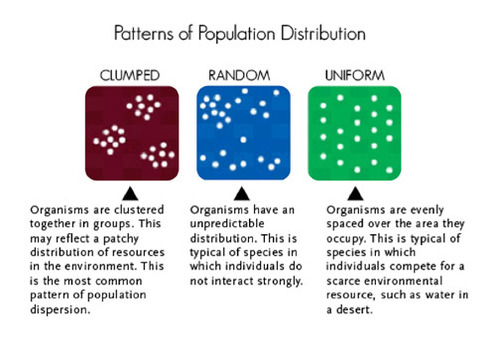 Organisms are evenly spaced over areaTypical of environments in which organisms compete for a scarce resource, like water in a desert.
Organisms have an unpredictable pattern of distribution.Typical of species in which individuals don’t interact strongly.
Organisms are clustered 
together in groups.  May reflect a patchy distribution of  resources in the environment
Most common pattern
https://image.slidesharecdn.com/population-ecology-1231427563650176-1/95/population-ecology-21-728.jpg?cb=1231405987
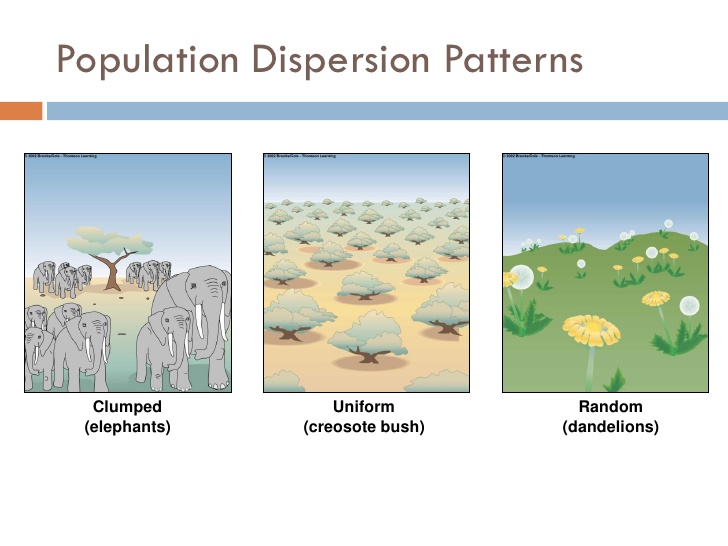 LIMITING FACTOR = factor that controls the growth of a populationActing separately or together, limiting factors determine the carrying capacity of an environment for a species.
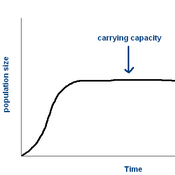 https://sophialearning.s3.amazonaws.com/packet_logos/10334/grid/carrying%20cap.bmp?1319138715
ALGAL BLOOM
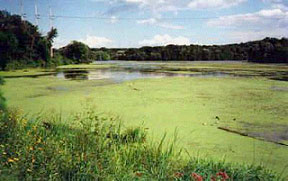 REMEMBER !
When an ecosystem receives a LARGE input
of limiting nutrient (ie., fertilizer runoff) the population increases dramatically
Image from: https://www.nps.gov/miss/learn/photosmultimedia/upload/watershedBG.jpg
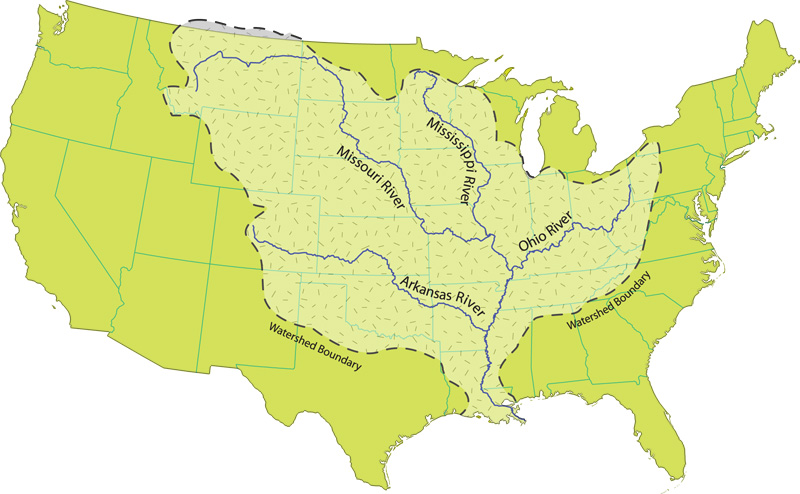 Gulf of Mexico Dead Zone
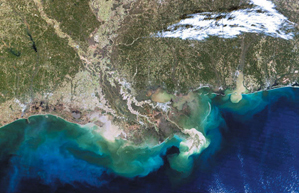 http://serc.carleton.edu/microbelife/topics/deadzone/index.html
CREATES HYPOXIC (LOW OXYGEN) ZONESAt its peak, the nearly lifeless water can span 
5,000 to 8,000-plus square miles, an area almost the size of New Jersey
EUTROPHICATION
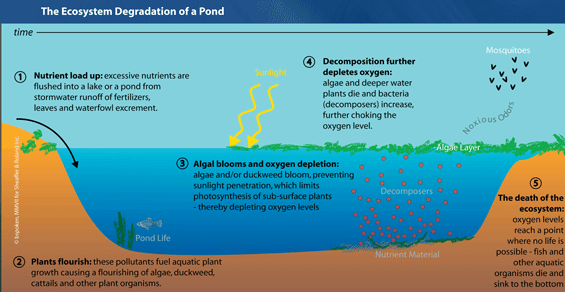 http://onepercentfortheplanet.org/wp-content/uploads/2012/02/Eutrophication.gif
EUTROPHICATION
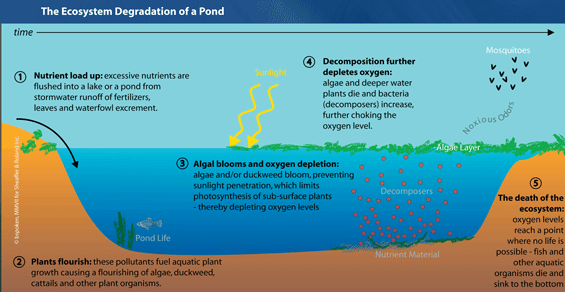 http://onepercentfortheplanet.org/wp-content/uploads/2012/02/Eutrophication.gif
LIMITING FACTORS CAN BE:DENSITY DEPENDENT - Depend on population density - operate strongly only when population           density reaches a certain level-  Less effect on small, scattered populations	    EX: competition , predation,  herbivory, disease            parasitism, stress from overcrowdingDENSITY INDEPENDENT    - Does NOT depend on population density        EX: natural disasters/unusual weather               human activities                 - overhunting/habitat destruction
Competition  
When populations become crowded, individuals compete for food, water, space, sunlight, and other essentials. 

Some individuals      - obtain enough to survive and reproduce. 
     - obtain just enough to live but not enough to         enable them to raise offspring. 

	 - may starve or die from lack of shelter 
Competition can:     lower birthrates, increase death rates, or both
COMPETITION
- more individuals living in an area, the sooner they use up the available resources. 
Between same species - male wolves fight each other for territory or access to mates.
	
Between different species – both hawks and snakes eat birds
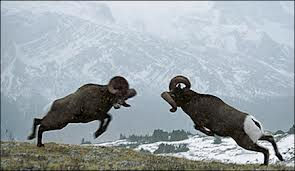 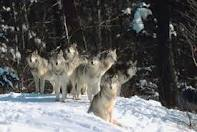 Predation and Herbivory The effects of predators on prey and the effects of herbivores on plants are two very important density-dependent population controls.
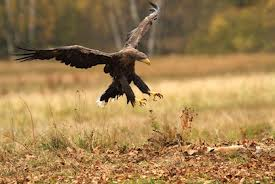 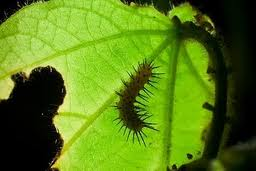 Predator-Prey Relationships  Wolves and moose have a predator/prey relationship.
When wolf numbers increase the moose population decreases because there are more wolves eating moose.When moose populations decrease, a decrease in wolf population follows because there is less food for the wolves.When the wolf population decreases, the moose population increases because there are fewer predators to eat them.
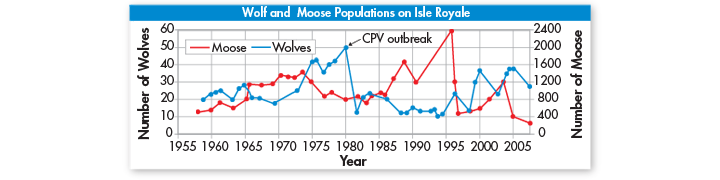 Herbivore Effects  
From plant’s perspective, herbivores are predators. 
On parts of Isle Royale, large, dense moose populations can eat so much balsam fir that the population of these favorite food plants drops. When this happens, moose may suffer from lack of food.
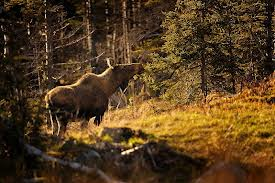 Parasitism and Disease  
Parasites and disease-causing organisms      - feed at the expense of their hosts
    -  weakening host/can cause disease or death 
	
=  density-dependent  In denser host populations disease/parasites     can spread more easily
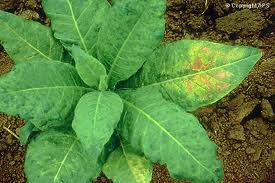 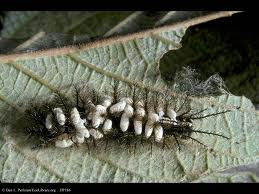 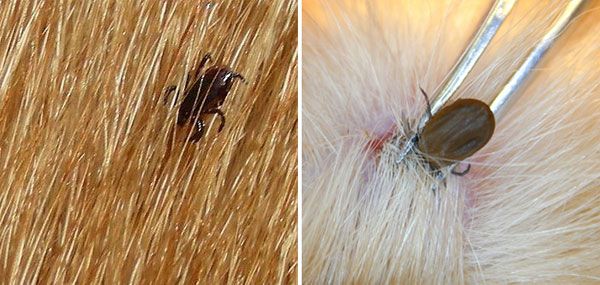 Parasitism and Disease
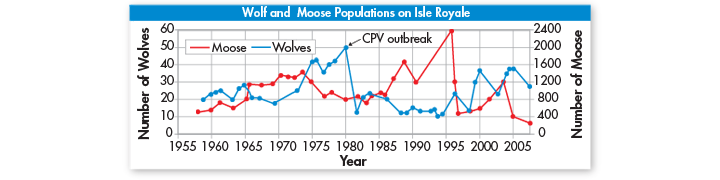 Dramatic drop in Isle Royale wolf population around 1980 due to accidental introduction of canine parvovirus (CPV)
Virus killed all but 13 wolves on the island—and only three of the survivors were females.
Parasitism and Disease  
The removal of wolves caused the moose population to skyrocket to 2400. 

The densely packed moose then became infested with winter ticks that caused hair loss and weakness.
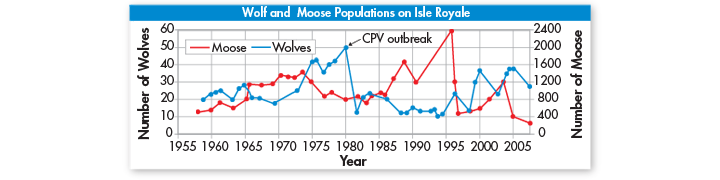 Stress From Overcrowding
Some species fight amongst themselves if overcrowded. 

Causes high levels of stress can:    - weaken the body’s ability to resist disease 
    - cause females to neglect, kill, or even eat offspring      -  lower birthrates
    -  raise death rates, 
    -  increase rates of emigration
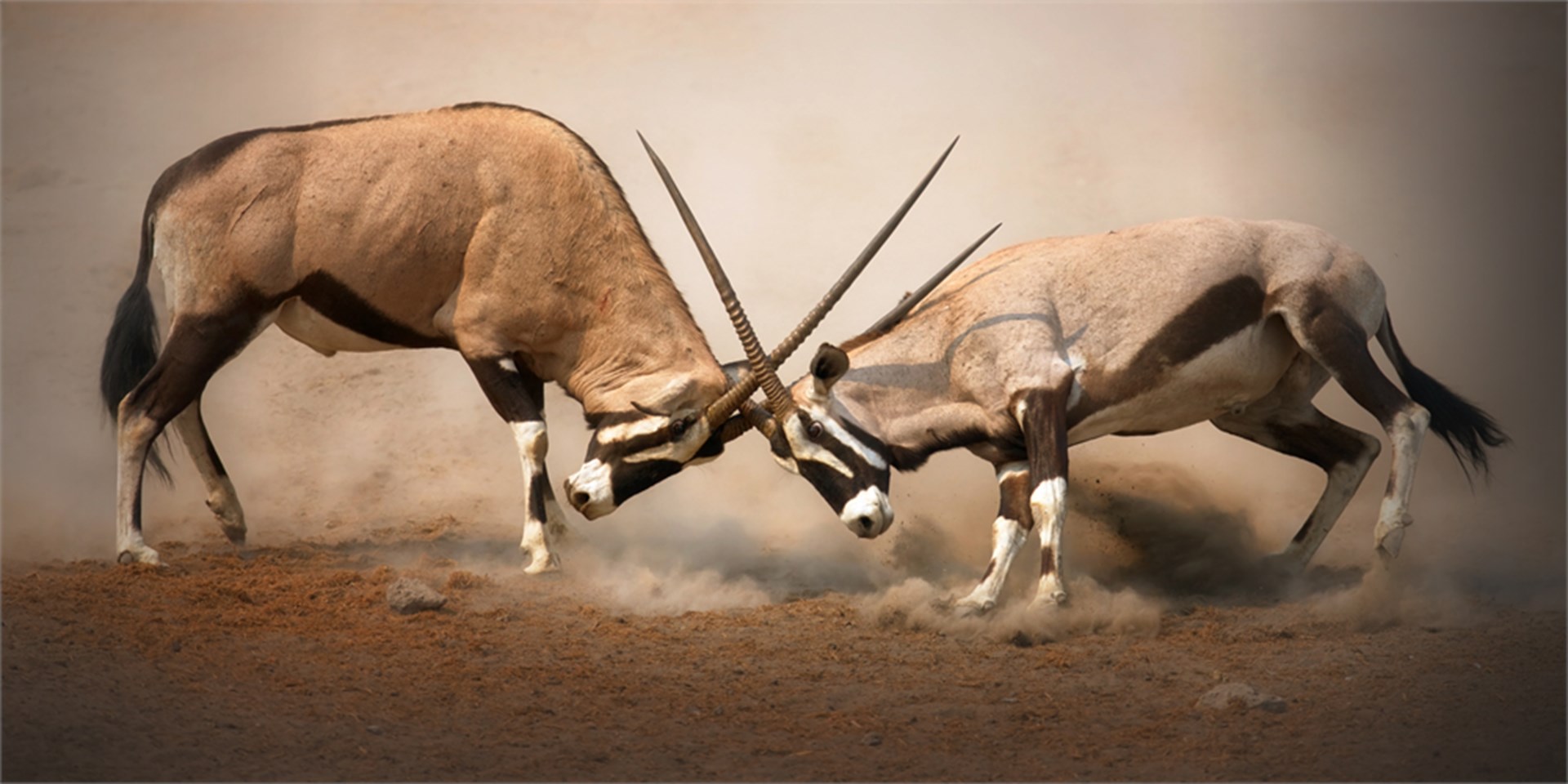 http://cdn.natgeotv.com.au/shows/thumbnails/Animal-fight-club%20(1).jpg?v=26&azure=false&scale=both&width=1920&height=960&mode=crop
Density-Independent Limiting Factors  affect all populations in similar ways,        regardless of population size and density. Examples:     Unusual weather/Natural disasters           such as hurricanes, droughts, floods, or wildfires,     Human activity- overhunting/habitat destruction    Invasive species- due to climate change
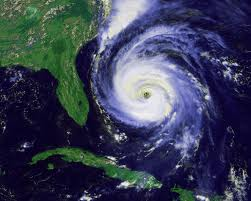 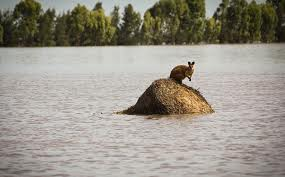 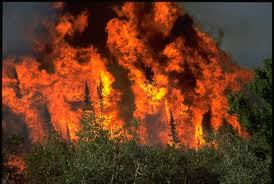 In response a population may “crash.”  After the crash, the population may build up again quickly,          or it may stay low for some time.
On Isle Royale, the moose population grew exponentially for a time after the wolf population crashed. 
Then, a bitterly cold winter with very heavy snowfall covered the plants that moose feed on, making it difficult for moose to move around to find food.

Because this was an island population, emigration was not possible. Moose weakened and many died.
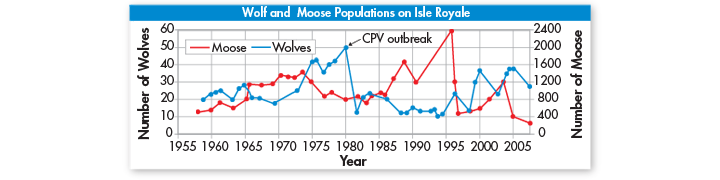 True Density Independence?  
Sometimes DENSITY INDEPENDENT factors may have more severe effects when population DENSITY IS HIGH. 

In this case, the effects of bad weather on the large, dense population were greater than they would have been on a small population. In a smaller population, the moose would have had more food available because there would have been less competition.
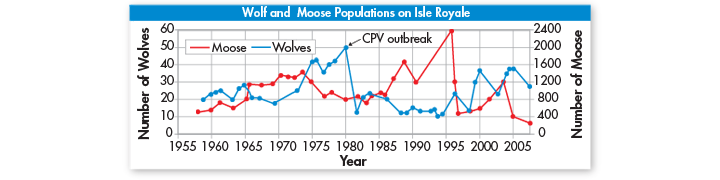 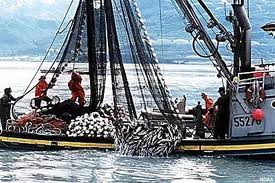 HUMAN IMPACT  
OVER HUNTING/FISHINGBy catching more and more fishevery year,  humans have raised death rates in many fish populations so high that birthrates can’t keep up. 
HABITAT DESTRUCTION- Loss of ecosystems due to pollution, urban sprawl, fragmentation, deforestation, building dams, fertilizer runoff, introduction of invasive species
http://woodlandstewardship.org/wp-content/uploads/ch7/images/insect/bark_beetle_killed_red_pine_caption.jpg
INVASIVE SPECIESDensity Dependent?Density independent?
Density Dependent?SD Pine bark beetleInfect trees and lay eggs under bark killing treeHigh density trees makes spread of beetles more likely


Density Independent?Rabbits in AustraliaWiped out grassland ecosystems
    leading to severe erosion
Led to extinction of 1/8 of          mammal species
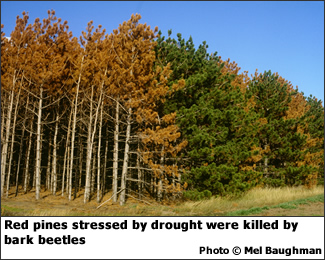 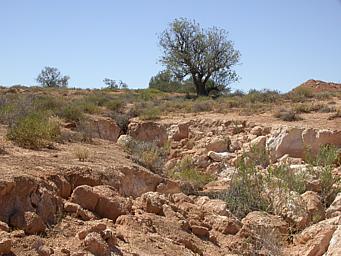 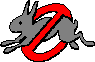 http://en.wikipedia.org/wiki/Image:Rabbit-erosion.jpg